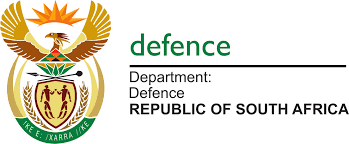 DEPARTMENT OF DEFENCE
LOGISTICS DIVISION
BRIEFING ON FLEET MANAGEMENT POLICY 
AND PROCUREMENT OF ESSENTIAL 
GOODS IN THE DEPARTMENT OF DEFENCE
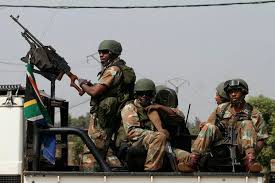 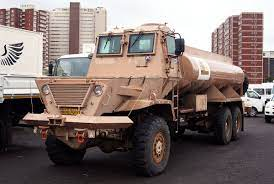 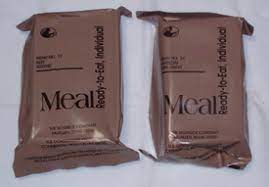 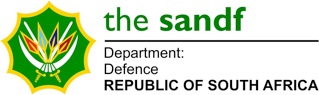 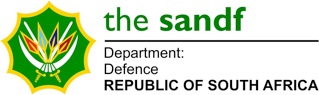 INTRODUCTION
The old saying that goes “Soldiers March on their Stomach” is true in today’s military as it was coined in the 1700’s during the Napoleonic wars.
Soldiers require food to be able to conduct operations as mandated, and so they also require vehicles and fuel. 
These 3 commodities are some of the basic and essential goods that any military require to be effective.
In the SANDF these commodities are utilised across Services and Divisions and they are considered universal and common, therefore they are managed centrally by C Log.
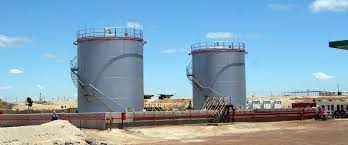 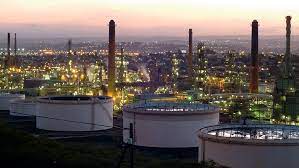 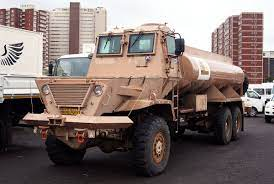 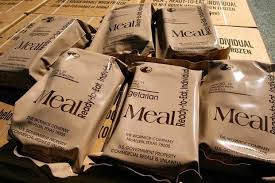 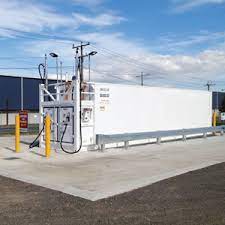 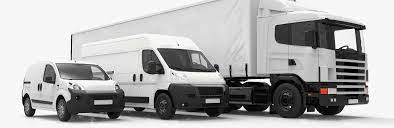 RESTRICTED
2
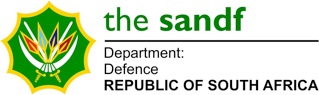 AIM
The aim of this presentation is to brief the Portfolio Committee on Defence and Military Veterans on DOD Fleet Management Policy and Procurement of essential goods in the DOD and related challenges.
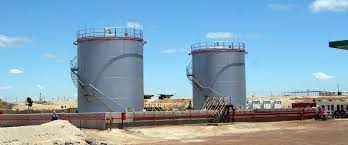 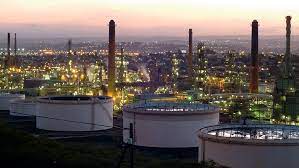 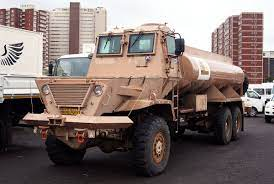 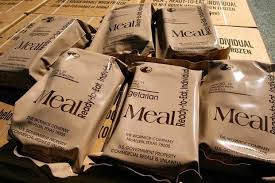 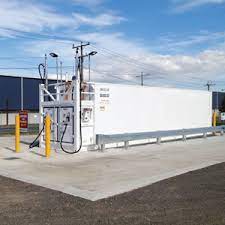 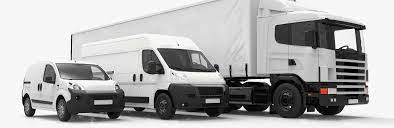 RESTRICTED
3
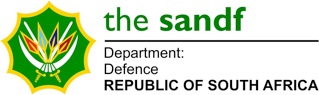 SCOPE
The following scope will be discussed in this presentation:
Glossary.
Fleet Management Policy.
Rations.
Fuel.
Questions/Comments.
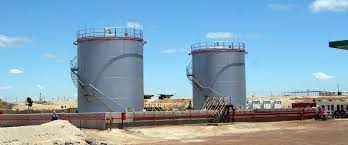 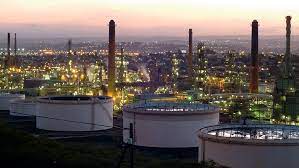 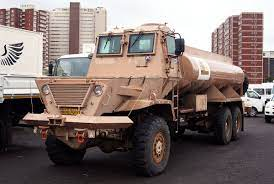 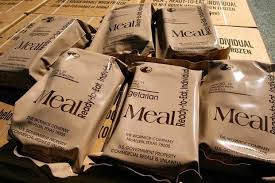 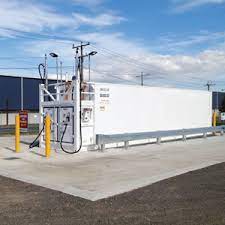 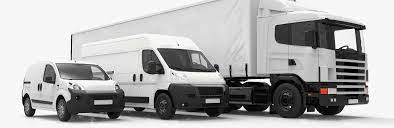 RESTRICTED
4
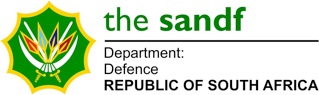 GLOSSARY (1/2)
The following abbreviations are utilised in the presentation:
GMT = Government Motor Transport.
CCGMT = Co-ordinating Committee for Government Motor Transport.
DOD = Department of Defence.
AO = Accounting Officer.
MCC = Military Command Council.
FA = Financial Authority.
GO = Government Order.
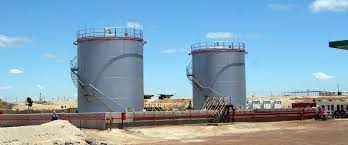 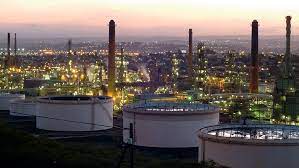 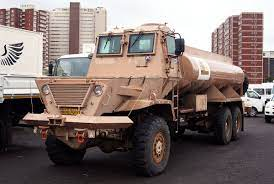 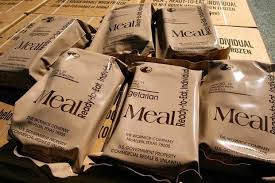 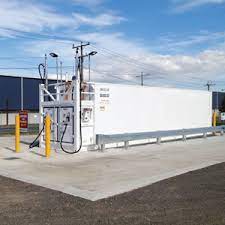 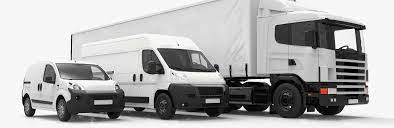 RESTRICTED
5
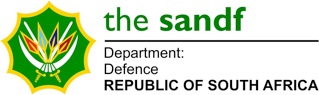 GLOSSARY (2/2)
The following abbreviations are utilised in the presentation:
TOR = Terms of Reference.
C LOG = Chief Logistics.
SB’s = Support Bases.
CEF = Central Energy Fund.
DCPB = Departmental Commercial Procurement Board.
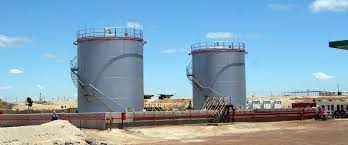 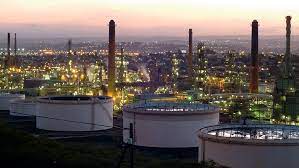 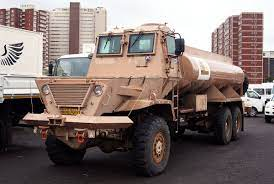 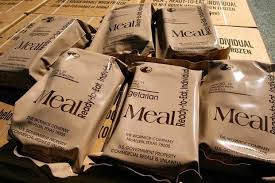 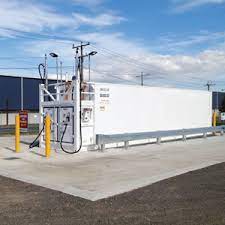 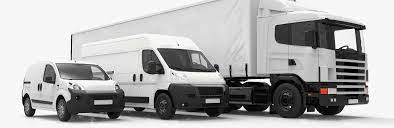 RESTRICTED
6
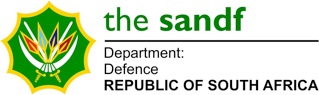 FLEET MANAGEMENT POLICY
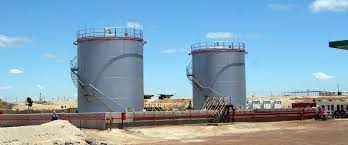 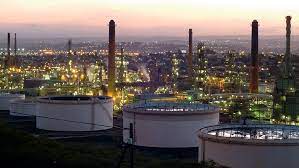 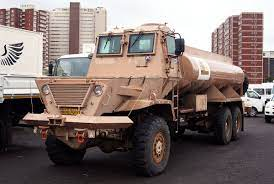 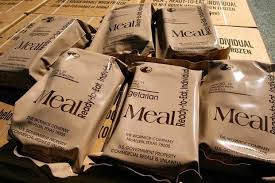 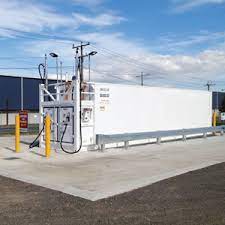 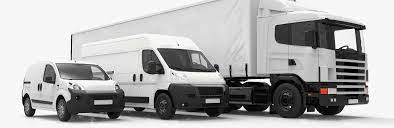 RESTRICTED
7
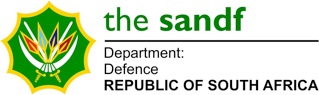 BACKGROUND
Military vehicles, such as Commercial Vehicles commonly known as “White Fleet” are considered as the administrative backbone of any Defence Force.
They are used across all Services and Divisions and they are also considered as Common and Universal.
In the South African National Defence Force, the mandate for managing all Universal and Common Commodities rest with  Chief Logistics.
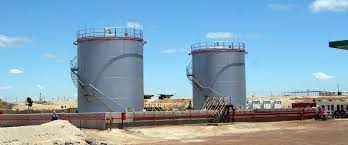 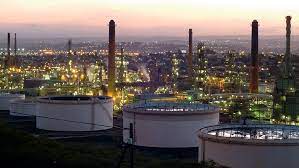 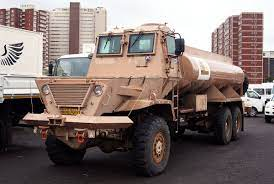 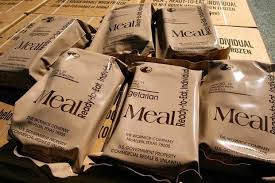 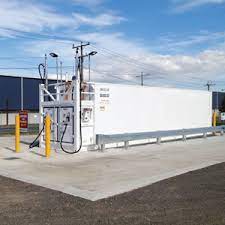 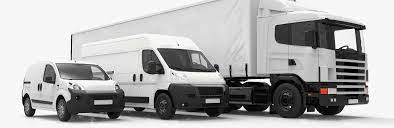 RESTRICTED
8
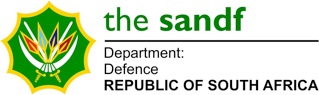 OVERVIEW (1/2)
BROAD GOVERNMENT ROAD TRANSPORT POLICY
The activities of Government Transport are guided by the legislative prescripts set by the Public Finance Management Act, 1999 (Act 1 of 1999 as amended by Act 29 of 1999). 
The operational guidelines are set in GMT Handbook (Ver 1 of 2019). This is supported by Departmental policies (i.e. Log 14 Pamphlet 1).
Transversal policy is developed and supported via the CCGMT which DOD is an integral part.
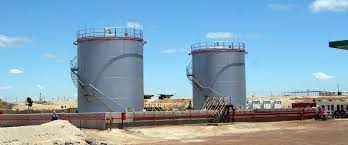 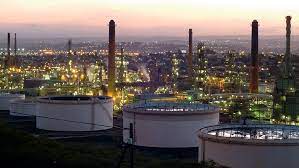 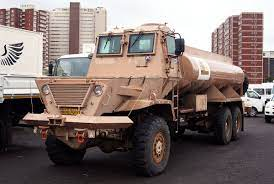 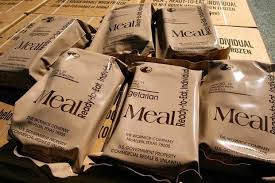 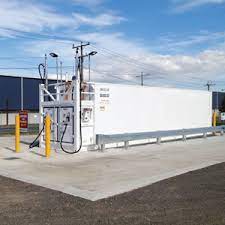 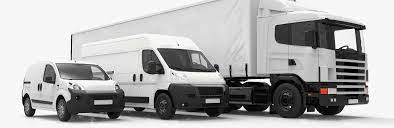 RESTRICTED
9
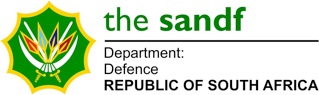 OVERVIEW (2/2)
DOD POLICY
Fleet Management policy is a centralised function under C Log who then initiates the policy for promulgation by the AO.
Current DOD Policy on Fleet Management is based on GMT Handbook and other legislative requirements (i.e. PFMA).
The Policy covers the entire management of fleet from procurement, utilisation, management, maintenance and phasing-out.
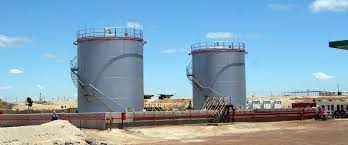 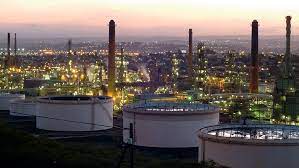 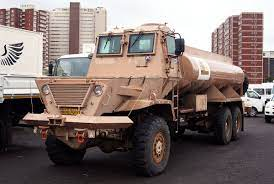 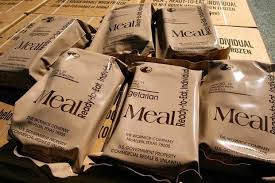 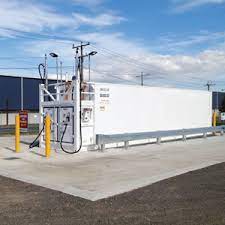 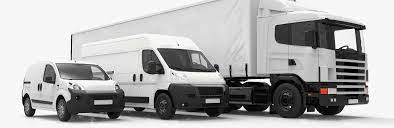 RESTRICTED
10
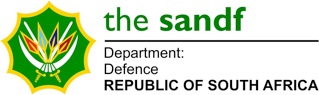 LIFECYCLE MANAGEMENT
Spares + Maintenance
Deliver
12
8
Capture FA + Print GO
6
Approve Modification + Ext of Maint Plan
Get Quote + Draft Price Structure + Codify
Monitor Utilisation in line with policy
15
4
Investigate and Approve Disposal
3
Consolidate
10
13
Submit Requirement
2
7
1. Approve Price        Structure
2. Approve FA
Budget and Maintain
Utilise vehicle as per Plan
Identify + Compile Schedule
9
11
14
5
1
Plan + Budget
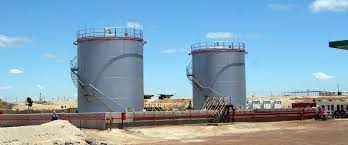 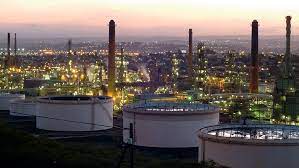 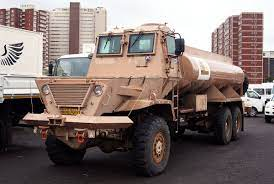 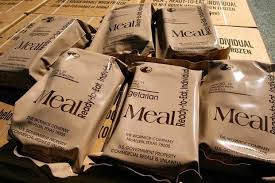 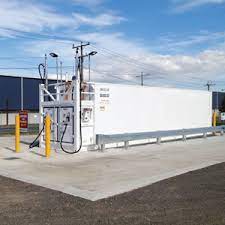 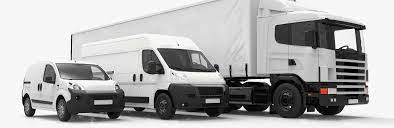 RESTRICTED
11
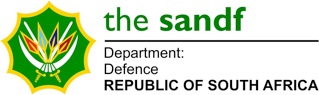 CURRENT STATUS
Policy is currently under review to cater for the evolving environment in which the DOD finds itself.
The purchasing of DOD Fleet is centralised with C Log where Transversal Contract RT-57 is utilised to purchase DOD vehicles according to plan.
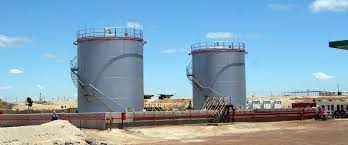 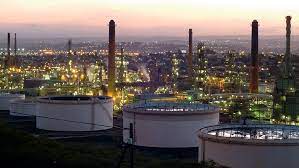 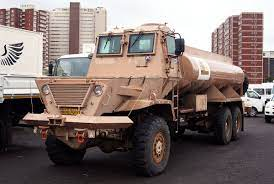 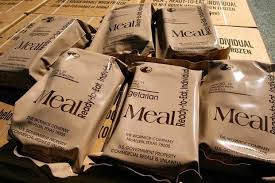 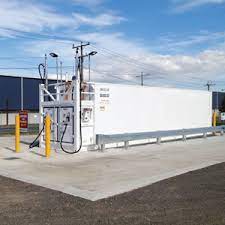 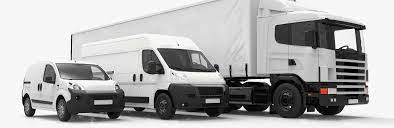 RESTRICTED
12
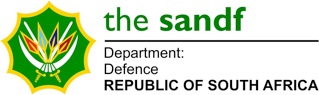 CHALLENGES
Fleet Replacement is not done per policy due to DOD Budgetary constraints.
SANDF has a shortfall of 11729 vehicles, to operate in-line with approved Equipment Tables.
High maintenance costs due to age of the fleet.
Declining of fleet availability due to aging of the fleet.
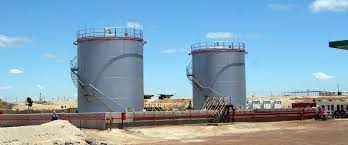 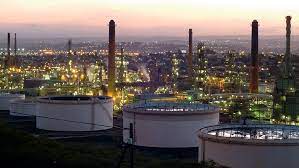 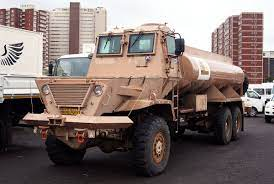 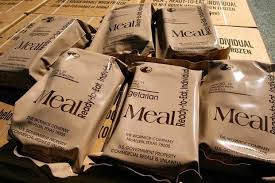 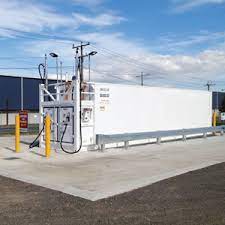 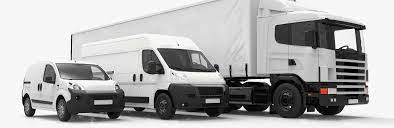 RESTRICTED
13
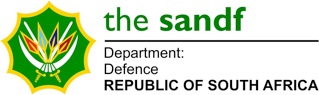 RATIONS
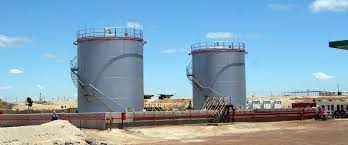 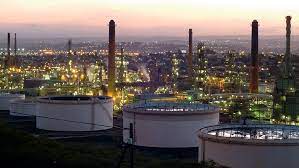 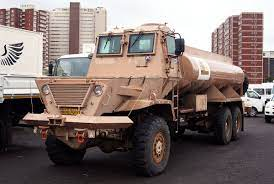 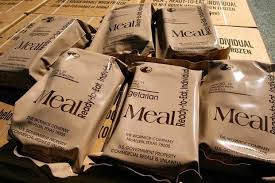 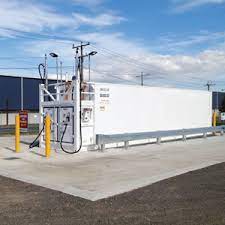 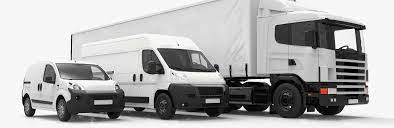 RESTRICTED
14
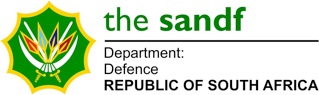 BACKGROUND
Rations as a commodity is considered as a common commodity and its managed centrally by C Log.
The rations are divided into two, namely:
Mess Rations – These are normal rations that we find in the mess to prepare meals and are procured by SB’s and they are sub-divided into Wet and Dry rations
Patrol Ration Packs – These are what we call rations packs used on exercises and operations and are demanded via the Depots.
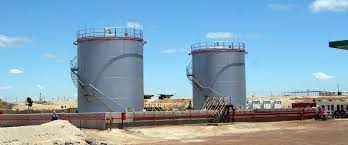 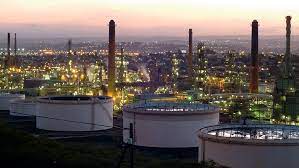 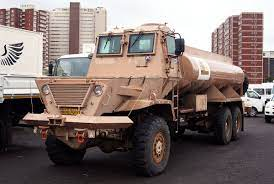 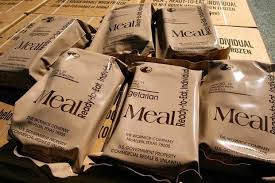 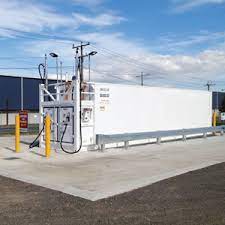 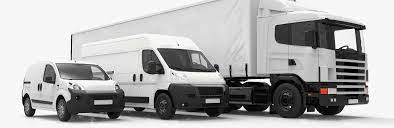 RESTRICTED
15
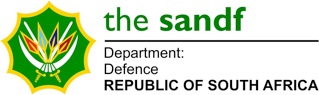 PROCUREMENT (1/2)
PATROL RATION PACKS
Patrol Ration Packs are procured by means of Ration Pack contract. 
In the absence of contract normal procurement process is followed in line with PFMA.
Deviations are requested for urgent operational requirements – even though very minimal.
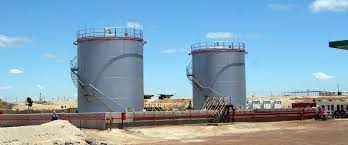 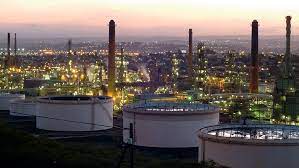 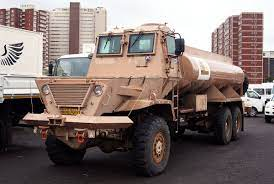 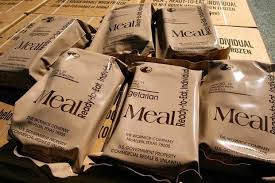 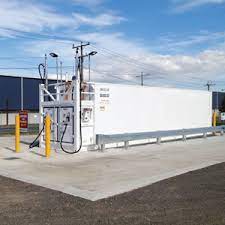 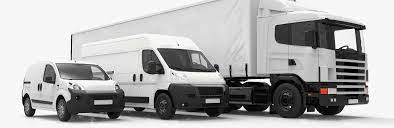 RESTRICTED
16
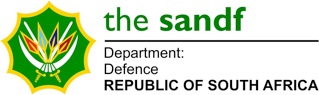 PROCUREMENT (2/2)
MESS RATIONS
Rations are procured on a decentralised manner by bases and units.
Commercialization method is the one that is commonly used to procure – where messes and clubs utilise their own funds to procure rations and then claim from the state.
Conventional procurement of rations is mostly used at the operational bases along the border under J Ops and these are very few.
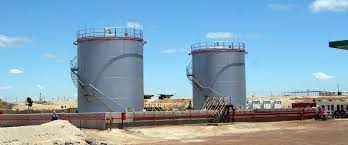 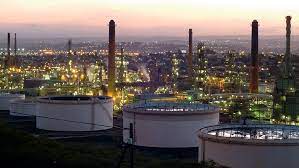 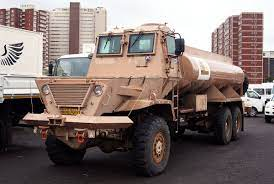 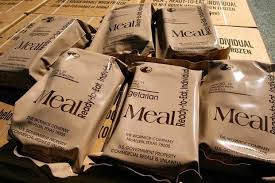 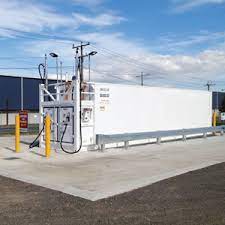 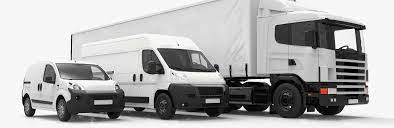 RESTRICTED
17
REQUIREMENT
PHASE
PROCUREMENT
PHASE
FIN APPROVAL
PHASE
ORDER 
PHASE
DELIVERY/RECEIVE
PHASE
PAYMENT PHASE
RCA UPDATE 
PHASE
Submit Quotations
Receives GO
Delivers Goods
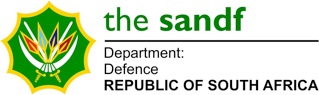 PROCUREMENT PROCESS (1/2)
Receives Payment
Pay Supplier
Allocate Funds to BH
MESS RATIONS
Approve FA
SUPPL
9
4
8
14
Monitor Payments
FIN
Recommend FA
Receive and Update RCA
19
13
C LOG
6
Allocating Authority Number
Compile and Submit Consumption
LSF
5
18
12
Conduct Procurement and then request FA
AOS
Compile and Submit Consumption
Compile DD71
Print GO
2
17
ASB
7
3
16
Receives and Print RV
Compile and Submit Consumption
Create Requirement
11
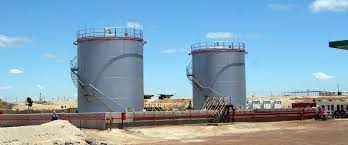 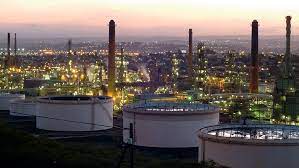 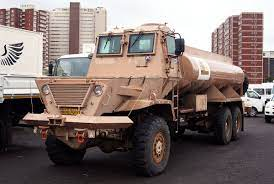 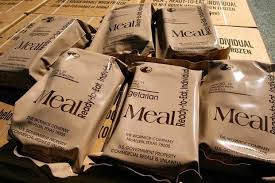 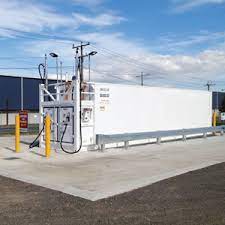 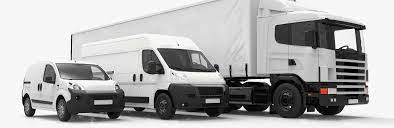 FSE
1
10
15
RESTRICTED
18
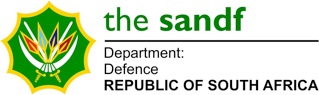 PROCUREMENT PROCESS (2/2)
PATROL RATION PACKS
DEPOT
Demand
LOG DIV
END USER
LOG DIV Consolidate and Confirm Specification
CPSC/SPSC – Invite, Print GO on approved FA
Delivery
FA Request
Delivery
SUPPLIERS
PROCUREMENT
GO
FA Schedule Approval
END USER – Place ration demand to the Depot 
LOG DIV – Approves Demand based on plan 
DEPOT – Issue ration to End-User on a pull or push system
END USER – Utilises the rations to feed troops in line with policy
END USER
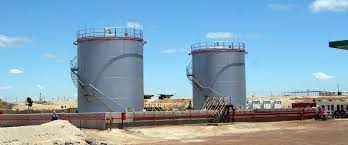 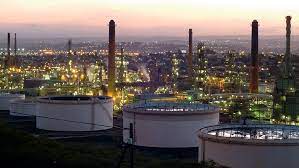 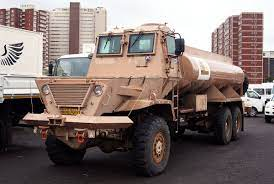 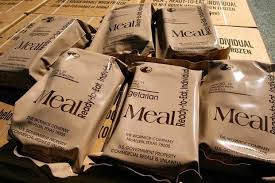 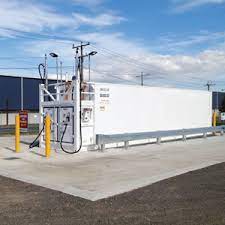 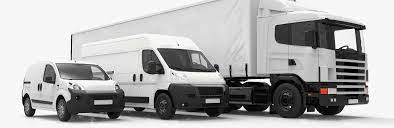 RESTRICTED
19
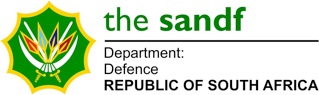 CURRENT STATUS
MESS RATIONS
No contract exist – however the TOR are at the DCPB for consideration and finalisation.
PATROL RATION PACKS
A 18 month Patrol Ration Pack contract terms of reference have been approved by the DCPB. This subsequently led to the advertisement for suppliers to tender and participate in the contract
Contract is expected to be finalised in the next 90 days.
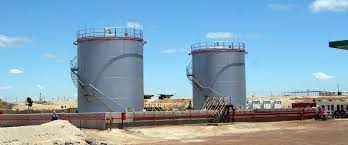 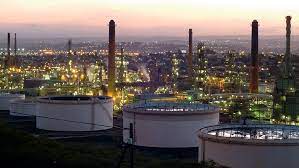 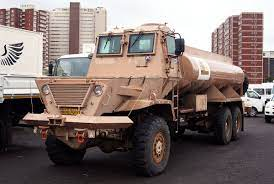 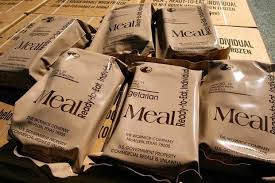 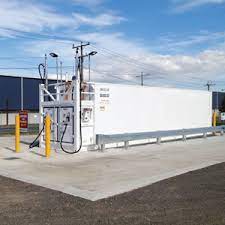 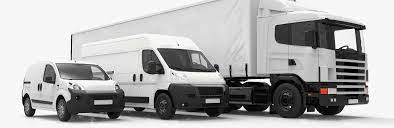 RESTRICTED
20
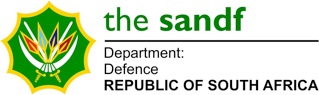 CHALLENGES
The cost of living has risen forcing food prices to go up while the budget is declining in real terms.
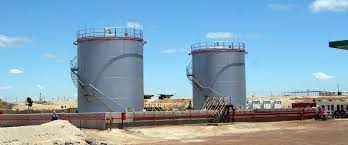 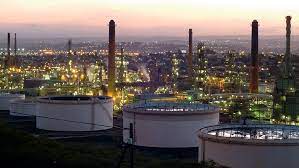 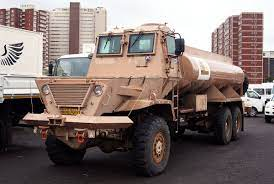 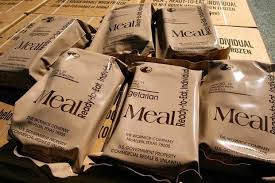 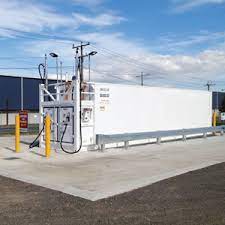 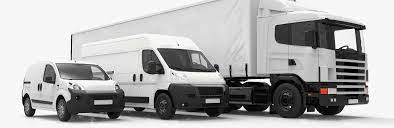 RESTRICTED
21
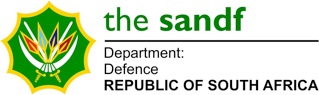 FUEL
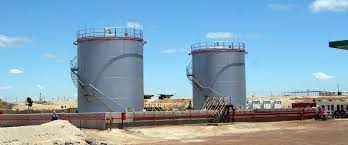 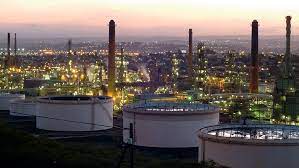 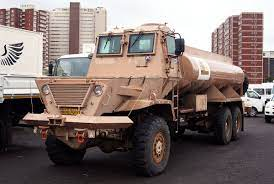 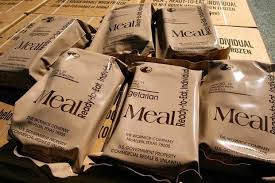 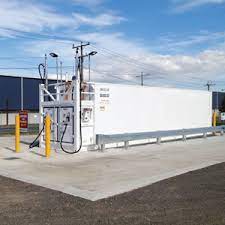 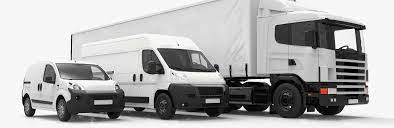 RESTRICTED
22
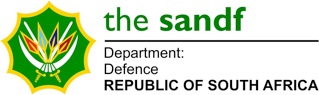 BACKGROUND (1/5)
Prior to the adoption of the new procurement policies, procurement of fuel was the responsibility of the regional supply and transport depot (S & T Depot).
In case the fuel consumption of the unit exceeded 2 000 litres per month, a supplier was appointed for the unit by the State Tender Board as a sole supplier to that unit. 
The appointed supplier installed the necessary equipment and retained ownership thereof.
The supplier remained the owner of the equipment and retained the responsibility for maintenance and repair.
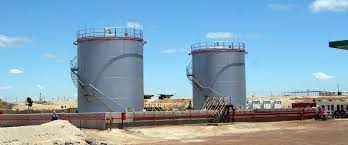 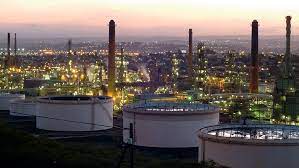 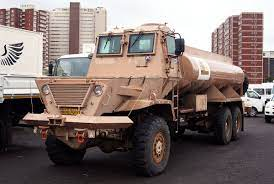 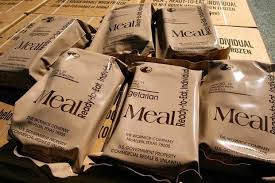 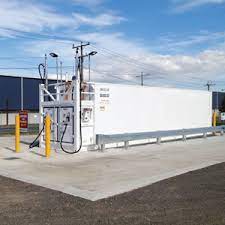 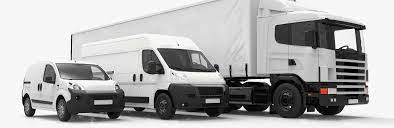 RESTRICTED
23
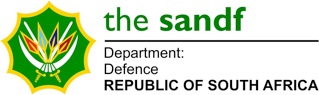 BACKGROUND (2/5)
At the implementation of the RT70 contract, the ownership of the equipment fell through the cracks.
Fuel sites were installed between 40 – 50 years ago and were owned by the Supplier (no available records at this stage)
Prior to 2016 KZN Oils was awarded contract by National Treasury (RT70) to supply fuel and maintain the fuel equipment for all state departments.
During that period KZN Oils only concentrated on supply and neglected the maintenance part of the contract.
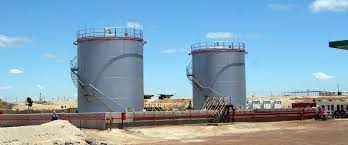 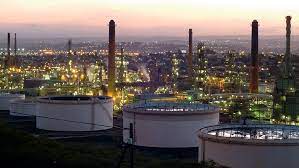 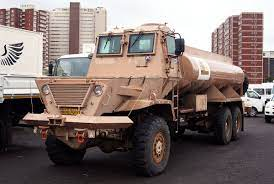 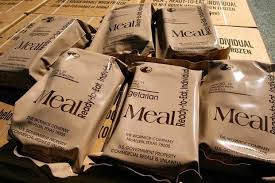 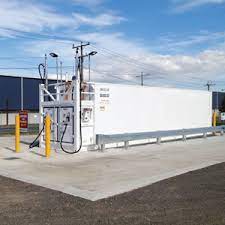 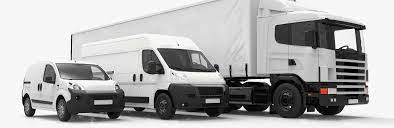 RESTRICTED
24
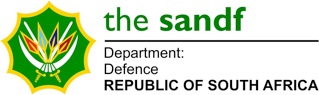 BACKGROUND (3/5)
This act has resulted in the deterioration of some of the fuel equipment to beyond economic repair.
DOD opted out of National Treasury contract.
The DOD then entered into a contract with various suppliers to supply fuel per provinces on a rotational basis for a period of 5 Years (01 Nov 2016 – 31 Oct 2021).
The contract was only for the supply of fuel to the DOD -  no maintenance contract in place.
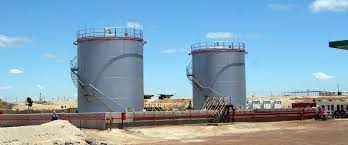 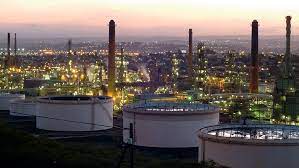 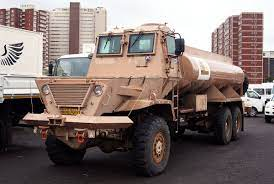 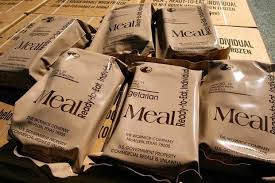 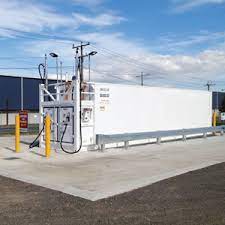 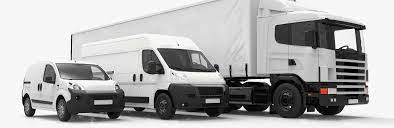 RESTRICTED
25
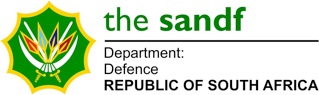 BACKGROUND (4/5)
Contracts were awarded with the following cost implication:
Petrol – Delivered at regulated retail price
Diesel – Delivered at recommended retail price plus 15%
Since the expiry fuel supply contract the SANDF has been struggling to source liquid fuels for its own operational support and day-to-day running of its administration. 
Contract hasn’t been renewed ever since and the SANDF source fuel on price quotation.
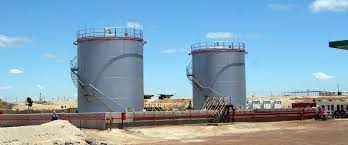 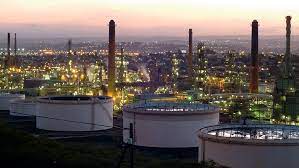 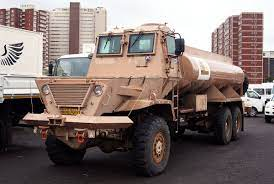 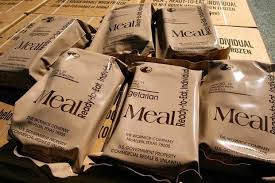 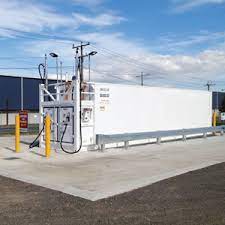 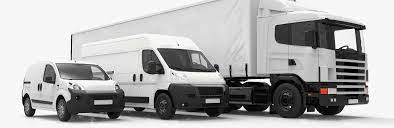 RESTRICTED
26
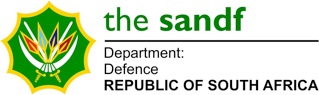 BACKGROUND (5/5)
The SANDF is totally at the mercy of suppliers who some don’t even have capacity to deliver efficiently to support military operations. 
Most of these suppliers are number three or four in the value chain line of the supply of fuels and charge pump price plus R1,50 to R3,00.
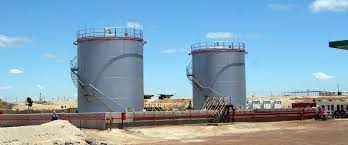 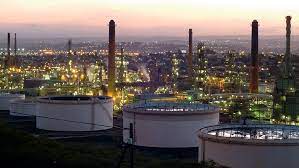 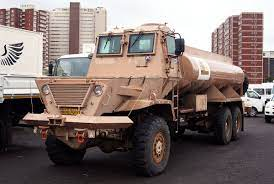 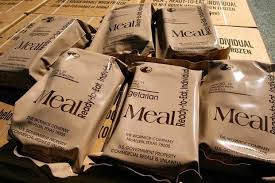 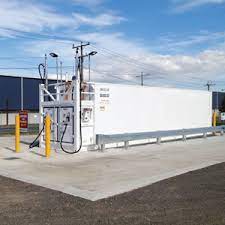 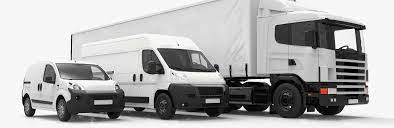 RESTRICTED
27
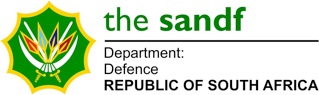 CURRENT STATUS (1/5)
DOD and Central Energy Fund (CEF) entered into Memorandum of Cooperation (MOC) for supply of fuel and other related products and services in July 2019.
Parties are busy with Service Level Agreement (SLA) to commercialise the MOC for CEF to supply fuel to the DOD.
The MCC approved the fuel model for the DOD which includes CEF as a Strategic Supplier.
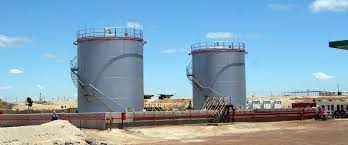 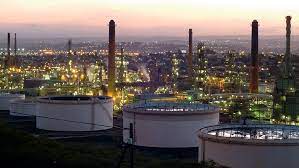 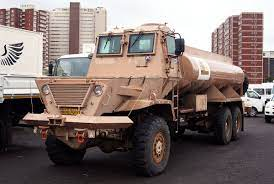 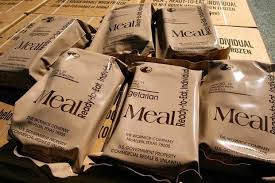 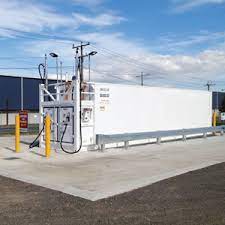 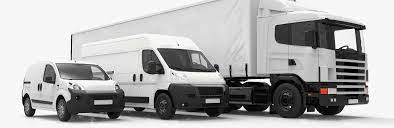 28
RESTRICTED
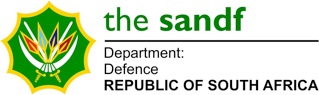 CURRENT STATUS (2/5)
APPROVAL OF THE DECISION BRIEF BY MCC 
The MCC approved the decision brief with the following phases:
Phase 1. Finalising a fuel contract for the supply, maintenance, repair of fuel on the urgent basis to ensure that current operations are not negatively affected.
Phase 2. Creation of New Bulk Storage and Replacement of the current home-based fuel sites/equipment to be in-line with the current policies and legislations.
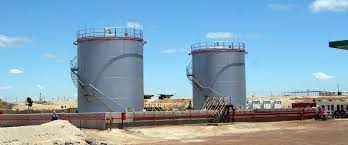 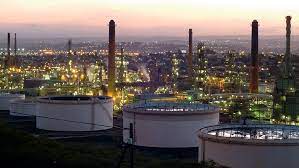 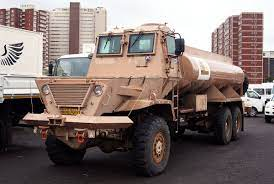 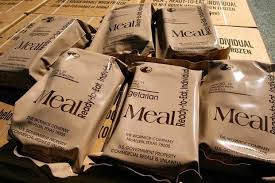 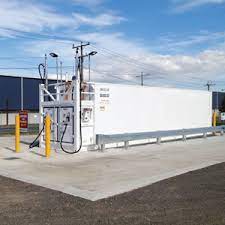 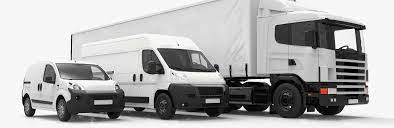 29
RESTRICTED
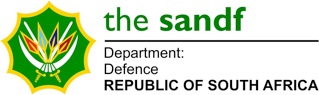 CURRENT STATUS (3/5)
Phase 3. Develop a fuel capability model that will be able to cater for reserves taking into considerations military logistics doctrine of lines of support.
The MCC also approved this approach owing to the availability of funding for the fuel model.
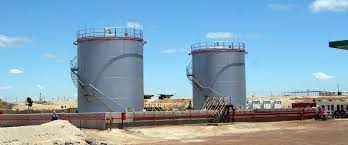 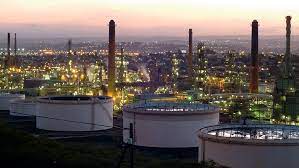 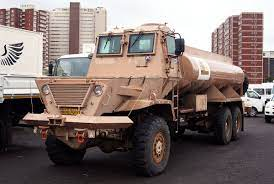 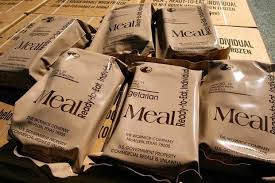 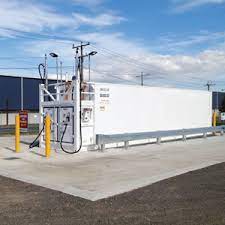 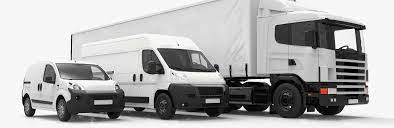 30
RESTRICTED
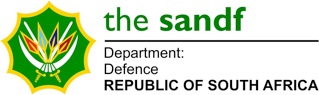 CURRENT STATUS (4/5)
ADVANTAGES OF UTILISING CEF
Undisputed common interest.
Leveraging of each other’s expertise for the interest of RSA.
Cooperation in renewable energy production, development and supply to end users as off-grid solutions to the DOD and its associates.
Skills development and secondment of the South African National Defence Force (“SANDF”) members to work in strategic facilities as part of SANDF HR Rejuvenation Strategy and HR Exit Mechanism.
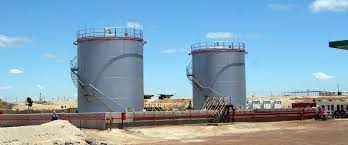 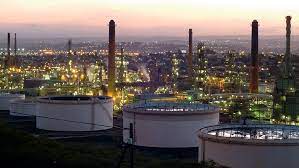 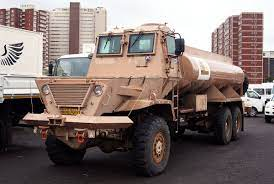 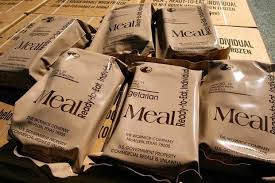 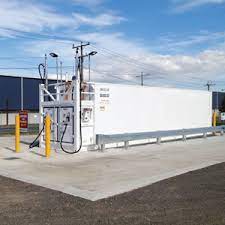 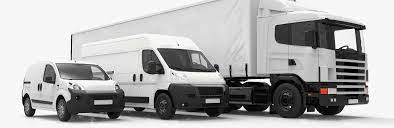 31
RESTRICTED
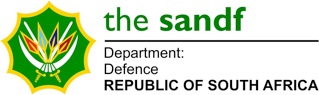 CURRENT STATUS (5/5)
ADVANTAGES OF UTILISING CEF
Collaboration in strategic stock storage for the DOD the interest of RSA.
Establishment and protection of National and Military Strategic Reserves in the interest of RSA national security as National Key Points.
DOD purchasing cheaper fuel and create savings that can be utilised at other operational areas.
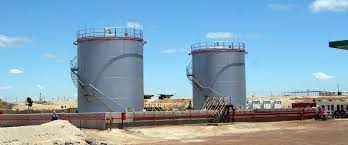 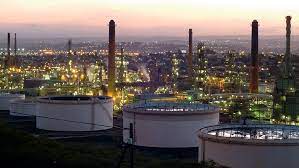 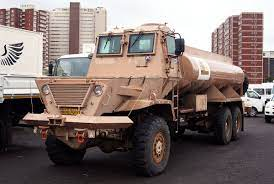 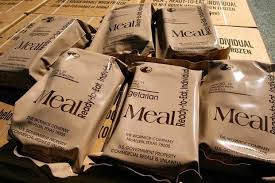 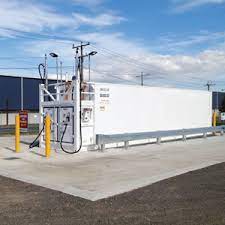 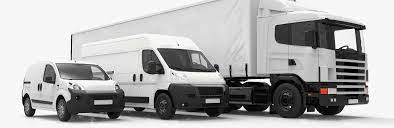 32
RESTRICTED
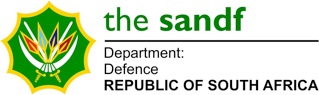 CHALLENGES
Aging home-based fuel infrastructure.
Infrastructure not complying to legislation due to wear and tear.
Funding to upgrade infrastructure and to cater for operational reserves.
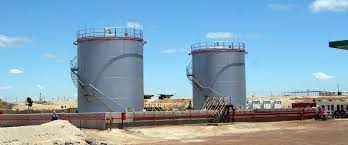 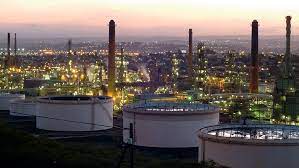 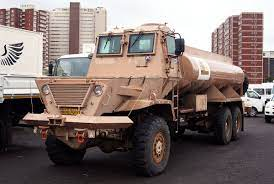 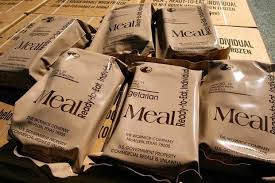 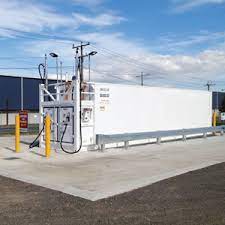 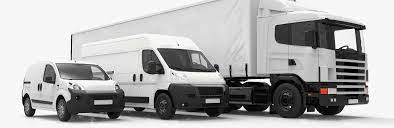 33
RESTRICTED
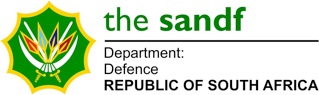 QUESTIONS/DISCUSSIONS
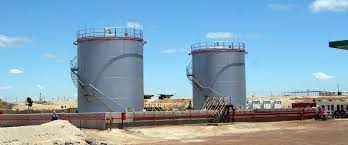 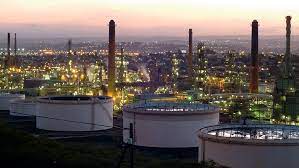 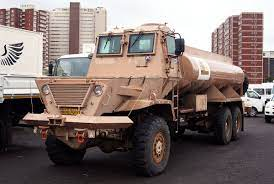 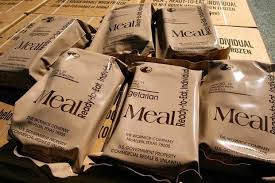 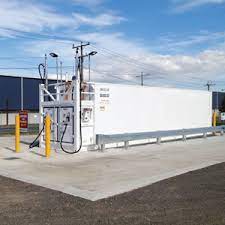 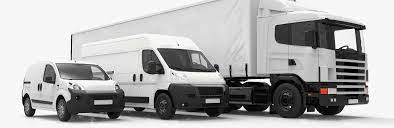 RESTRICTED
34